Paradigm of Recommender SystemBy Yaohang Li, Ph.D.Department of Computer ScienceOld Dominion University
Paradigms of recommender systems
Approaches
Collaborative Filtering
Content-based Filtering
Context-aware Recommendation
Other Approaches
Knowledge-Based Recommendations
Hybrid Recommender Systems
In most applications, the most effective approach is collaborative filtering
Other approaches can be combined to improve results
Paradigms of recommender systems
Recommender systems reduce information overload by estimating relevance
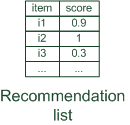 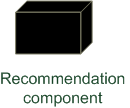 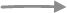 Paradigms of recommender systems
Personalized recommendations
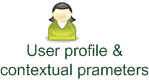 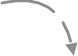 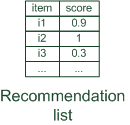 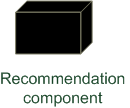 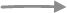 Paradigms of recommender systems
Collaborative: "Tell me what's popular among my peers"
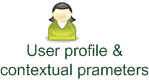 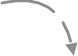 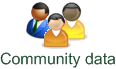 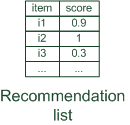 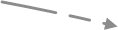 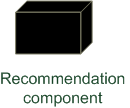 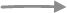 Paradigms of recommender systems
Content-based: "Show me more of the same what I've liked"
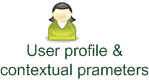 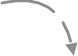 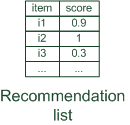 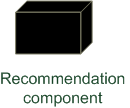 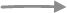 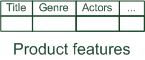 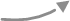 Paradigms of recommender systems
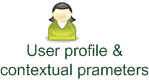 Knowledge-based: "Tell me what fits based on my needs"
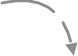 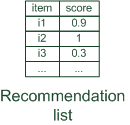 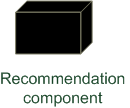 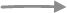 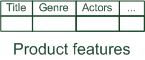 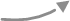 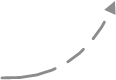 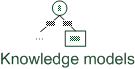 Paradigms of recommender systems
Hybrid: combinations of various inputs and/or composition of different mechanism
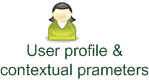 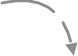 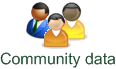 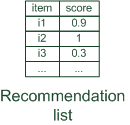 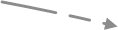 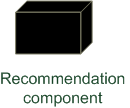 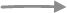 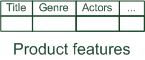 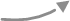 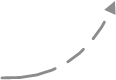 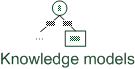 Challenges
Data Preprocessing
Outlier removal
Denoising
Removal of global effects
Dimensionality Reduction
Linear
Non-linear
Combining Different Methods
Purpose and success criteria (1)
Different perspectives/aspects
Depends on domain and purpose
No holistic evaluation scenario exists

Retrieval perspective
Reduce search costs
Provide "correct" proposals
Users know in advance what they want 

Recommendation perspective
Serendipity – identify items from the Long Tail
Users did not know about existence
[Speaker Notes: Could a RS be a persuasive technology? In fact depending on the application area RS are deployed to:]
Purpose and success criteria (2)
Prediction perspective
Predict to what degree users like an item
Most popular evaluation scenario in research

Interaction perspective
Give users a "good feeling"
Educate users about the product domain
Convince/persuade users - explain

Finally, conversion perspective 
Commercial situations
Increase "hit", "clickthrough", "lookers to bookers" rates
Optimize sales margins and profit